Декоративная обработка дерева на уроках технологии в 5-6 классах
Презентацию подготовила Сычева Н.Н.
учитель технологии первой категории МБОУ Калитвенской СОШ, 
Каменского района Ростовской области
Заготавливаем спилы из мягких пород деревьев(березы, сосны)
Обрабатываем спилы наждачной бумагой и напильником
Готовые спилы должны быть гладкие.
Рисунки работ находим в интернете
А другие учащиеся из подготовленных спилов делают «подставки под горячее»
Фоторамки оформляем веточками.
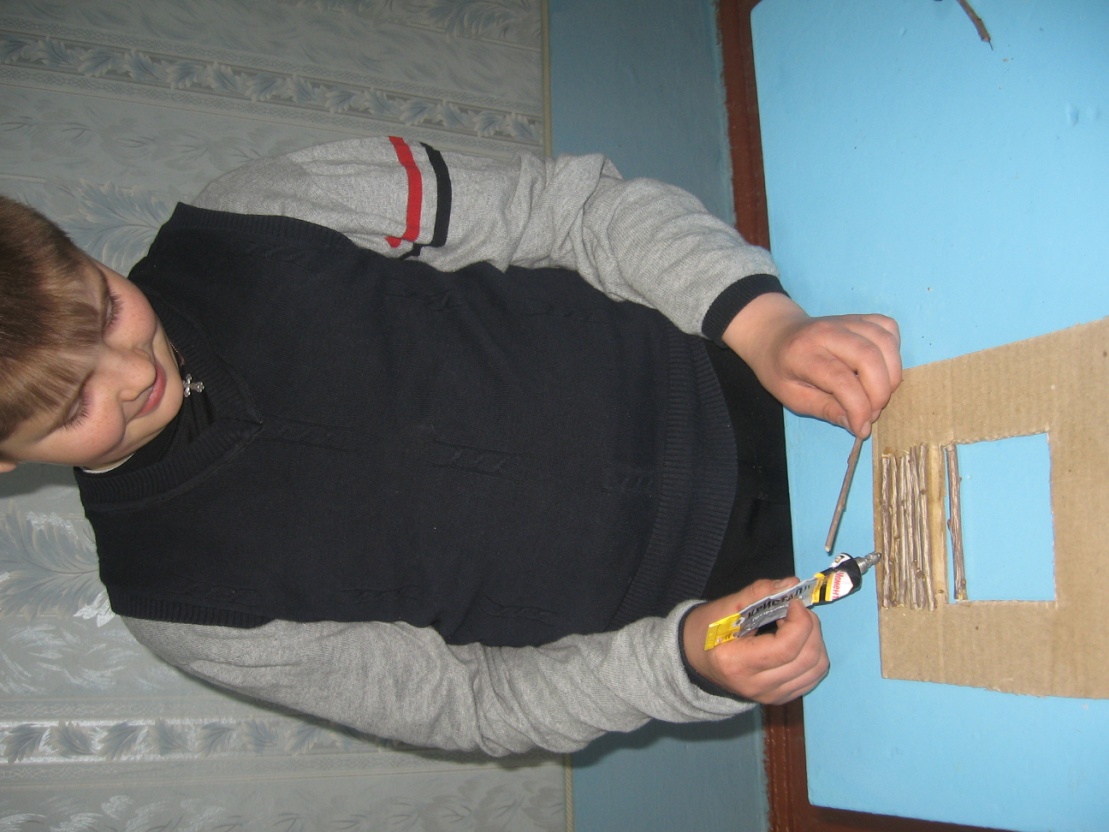 Отрезаем по размеру и наклеиваем.
Готовую работу покрываем лаком
Вот уже и украсили мелкими срезами, фисташками.
У нас все получилось отлично!
В фотосессии участвовали учащиеся 5 класса
1.Обухов Андрей
2.Воробьев Андрей
3.Севостьянов Георгий
4.Меремьянин Денис
5. Лада Илья
Учащиеся 6 класса
1.Бауткин Дмитрий
2.Антипов Иван
Работы на уроке проведены с учителем технологии Сычевой Н.Н.